Managing Employees Through Change
Toolkit for Managers
[Speaker Notes: UPDATED 24 April 2019]
Overview of Tools for Managing Through Change
Audience: This collection of tools is intended for managers who need to lead employees through times of change due to COVID-19.
Initiate Dialogue
Even if you don’t fully understand some of the things that are happening, show your employees you support them by providing them a safe space to express emotions and share openly about what you do and do not know.
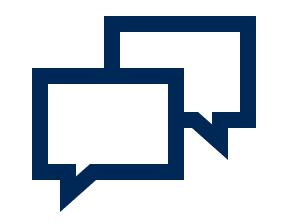 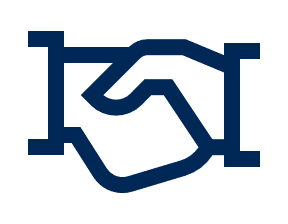 Encourage Peer and Network Support
Show employees how to utilize their teams, peer networks, and nonobvious contacts to better understand and adjust to the new environment and new ways of doing work.
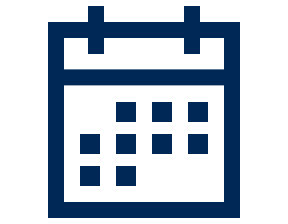 Create Individual Change Plans
Involve employees in their own workflow prioritization and next steps forward.
Overview: Initiate Dialogue
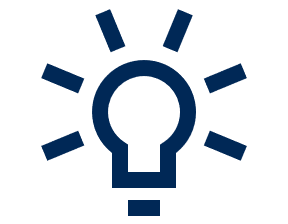 Importance of Initiating a Two-Way Dialogue:

To build a base of trust with employees
To understand employees’ needs in order to provide the right support
What You Should Do
Assess your own emotional responses. (Preconversation Self-Assessment)
Create a safe one-on-one environment. (Checklist: Creating Safe One-on-One Environments)
Ensure a two-way conversation. (Employee Dialogue Guide)
Preconversation Self-Assessment
Instructions: Use the reflection questions in this self-assessment to evaluate how you have reacted to change in the past and how you can support employees through change.
Checklist: Creating Safe One-on-One Environments
Instructions: Use this checklist to establish an environment where direct reports feel safe to provide candid, honest feedback about their experiences.
Create a safe environment for direct reports to speak openly:
Establish that you will keep the conversation private.

Ask straightforward, probing questions.

Listen to responses without passing judgment or trying to find an immediate solution.

Have the conversation in a context the employee feels comfortable with.

Relate to your own past experiences to demonstrate sympathy.

Actively listen and model curiosity as the individual shares their experiences.
Employee Dialogue Guide
Instructions: Use the questions in this discussion guide as a basis for a conversation to gauge employee wellbeing. Note employees’ responses in the right column.
Overview: Encourage Peer Support
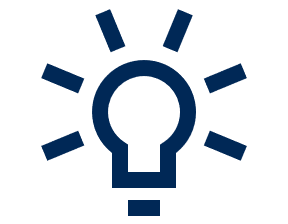 Importance of Encouraging Peer Support:

To create an environment of mutual team trust
To foster peer development and skill sharing
What You Should Do
Set and manage team expectations. (Team Norm Creation Exercise)
Identify employee support networks. (Employee Support Network Template)
Identify and empower team for peer coaching. (Help Employees Identify Strengths and Needs, Map Peer Coaching Connections)
Team Connection Checklist
In remote work environments, it is easy for team members to become disengaged.
Foster a
Ensure Inclusion 
During Team Meetings
Encourage Employees to Build Personal and Professional Relationships
Sense of Team
Create team goals, values and norms everyone can support.
Create peer groups for employees in remote locations.
Include remote employees in day-to-day activities.
Facilitate peer-to-peer learning and skill sharing among team members.
Highlight individuals to the rest of the team when they reach critical milestones.
Solicit perspectives across the team when making decisions to ensure the team feels included in decision making.
Encourage employees to share information about their non-work-related interests and hobbies.
Start team meetings by calling out three accomplishments by team members, ensuring to highlight virtual team members contributions.
Communicate the importance of inclusion to team performance.
If team members are from different countries, encourage them to share information about their cultures with the team.
Treat all team members in a fair and equitable way.
Post pictures of remote employees and send pictures of in-house employees.
© 2016
–2018 Gartner, Inc. and/or its affiliates. All rights reserved. HRLC181397
Team Norm Creation Exercise
Instructions: Use this template to set behavior expectations and norms to guide employees during the high-stakes moments most likely to test team dynamics. First, determine three to four core values as a team. Then, list out specific behaviors that align with each value that employees should do and legacy behaviors employees should no longer do.
Help Employees Identify Strengths and Needs
Instructions: Request that employees answer the following questions independently before you map opportunities to collaborate across the team. Ask employees to submit their responses to you or bring them to a team meeting to ensure they are equipped to share their strengths.
Map Peer Coaching Connections
Instructions: Use this template to identify opportunities for your direct report to collaborate with or learn from other members of your team or organization. Start by listing out the skills that will be necessary for your employee in their current role, then use the other columns to identify potential collaboration partners that they could learn from to develop each skill.
© 2016
–2018 Gartner, Inc. and/or its affiliates. All rights reserved. HRLC181397
Employee Support Network Template
Instructions: A strong network is comprised of peers with varying similarity of skills and proximity to work. These peers can be divided into four general groups, each of which provides unique value and support. Keeping one employee in mind at a time, use the chart below to identify networks of individuals who can help the employee adapt to change and the new environment. Think about how your employee’s work has changed or will change when identifying these individuals.
Overview: Create Individual Change Plans
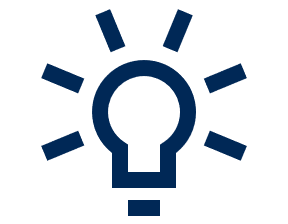 Importance of Creating Individual Change Plans
To ensure each employee has a personalized plan and direction
To help employees adapt to change and disruption
What You Should Do
Identify impacts of change. (Change Impact Worksheet)
Create a plan for adapting to change. (Change Adaptation Plan)
Change Impact Worksheet
Instructions: Use the template below to identify the specific impacts of ongoing change. In the right column, identify other stakeholders and individuals who will be affected by the change.
Change Adaptation Plan
Instructions: Use the template below to identify action steps based on the impacts you previously identified. For each impact, identify specific change action steps, benefits associated with those action steps and measures of success.